Module 10  The weather
Unit 2  The weather is fine all year round
WWW.PPT818.COM
Words and expressions
/maIl/
/raund /
/nɔ:θ'west /

/sauθ'i:st/

from time to time
英里 n.
mile
round
围绕地 adv.
西北 n.
西北的；朝西北的 adj.
northwest
东南 n.
东南的;朝东南的 adj.
southeast
有时;间或
When’s the best time to visit your 
town or country? Why?
Example
S1: When is the best time to visit 
      our town/city?
S2: I think September is the best time.
S1: Why?
S2: Because it’s not too hot or cold 
      at that time.
New England
California
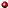 New York
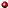 Washington DC
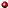 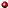 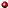 Los Angeles
Texas
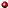 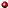 Alaska
Enjoy some pictures.
Talk something about the pictures .
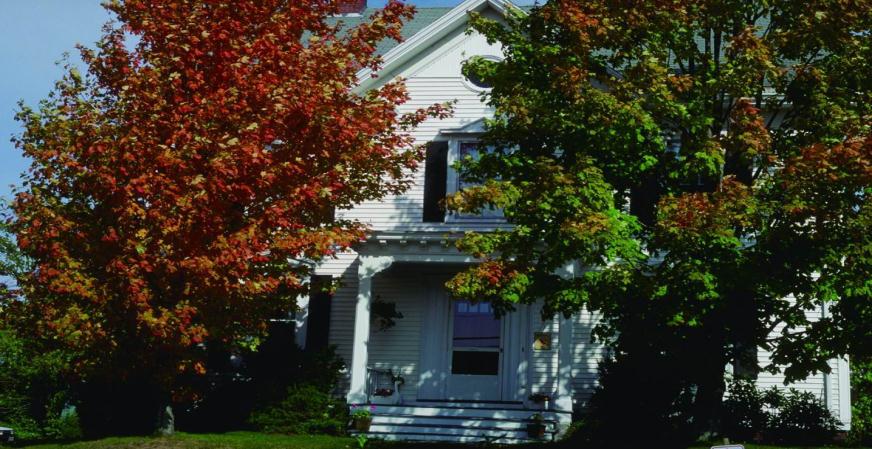 Fall in New England
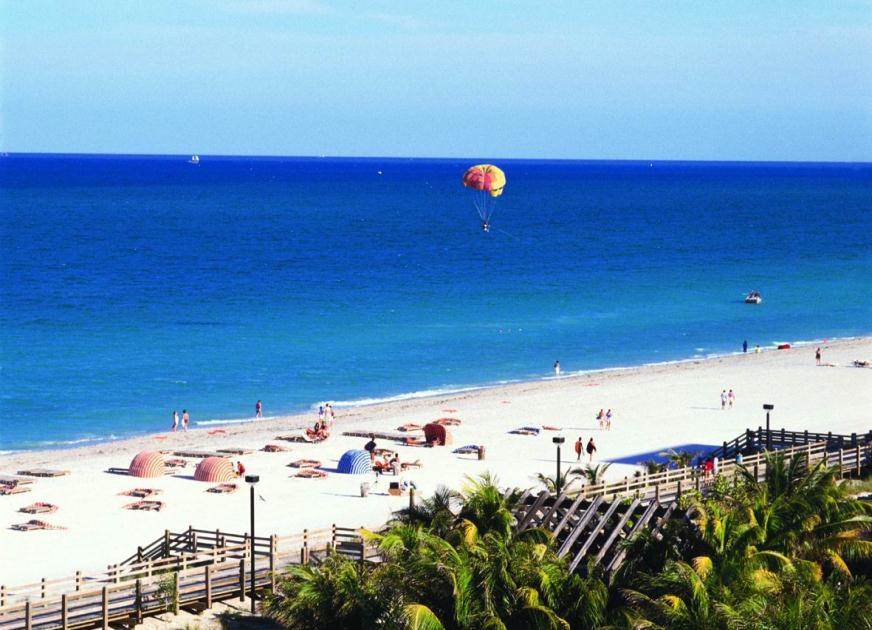 Los Angeles.
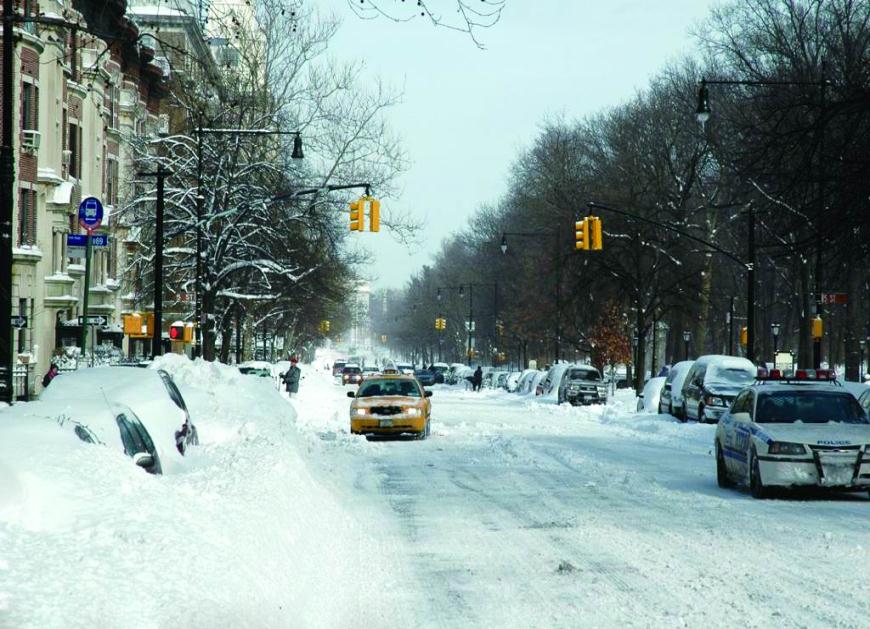 New York or Washington D.C. in winter
Guessing
1. Where is it ?
2. When is the best time  to visit it?
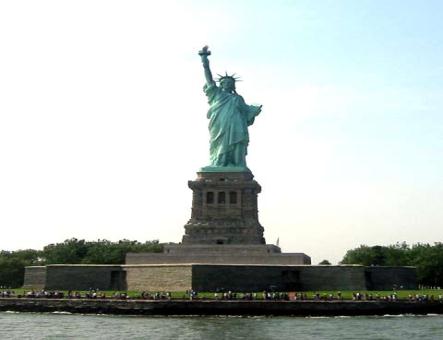 New York
Guessing
1. Where is it ?
2. When is the best time  to visit it?
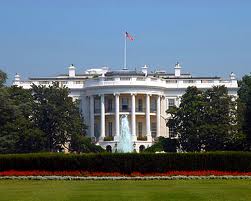 Washington
Guessing
1. Where is it ?
2. When is the best time  to visit it?
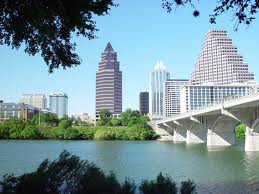 Texas
Guessing
1. Where is it ?
2. When is the best time  to visit it?
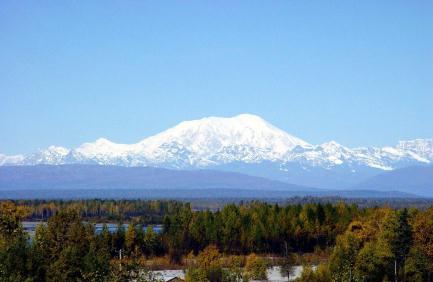 Alaska
3 Complete the table.
A lot of snow
In May or October
It gets cooler in September
In September
Fine all year round
All year
Warm day,  cool night
In summer
Very  cold
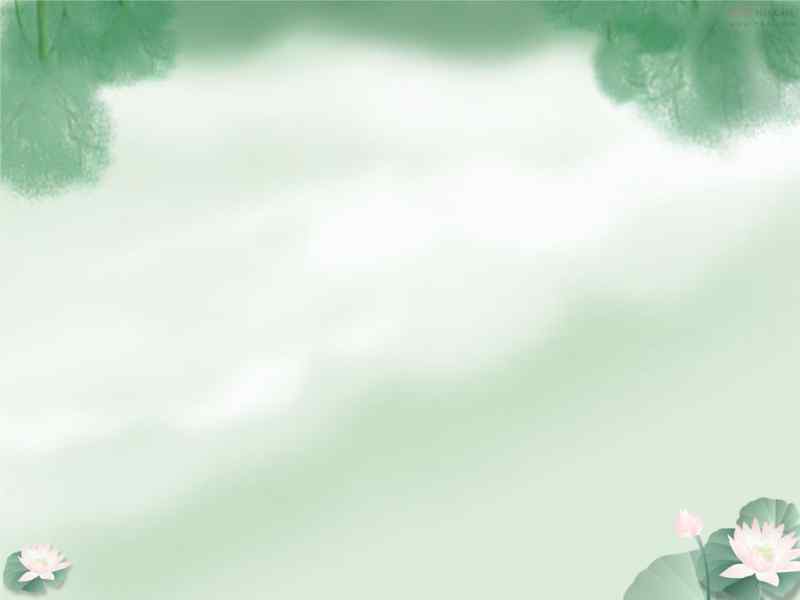 Read from Passage 1 and answer the
 questions
1.Why do you choose care fully the places to see and the time to go in the US?
Because the US is a large country and  it is about 3000 miles from the east coast to the west coast .
2. What do you need to bring if you may want to travel  around  in the US?
A map
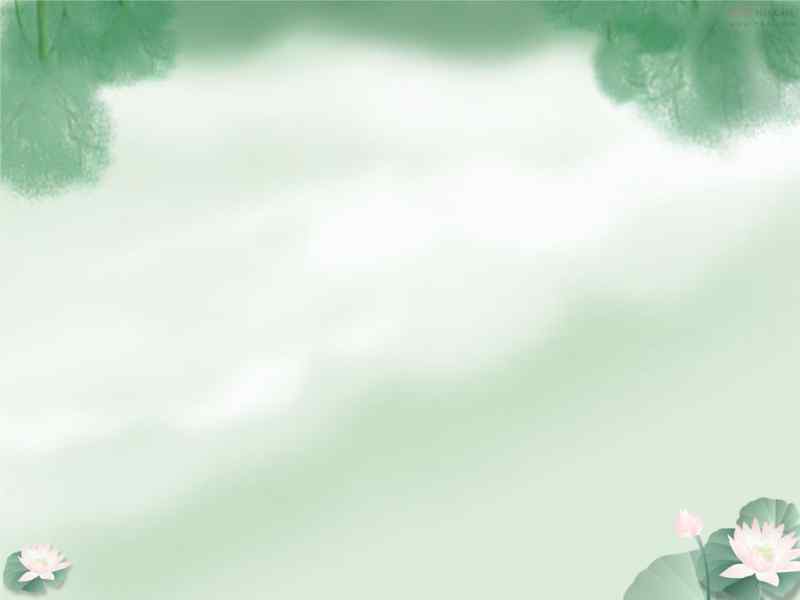 Read from Passage 2-3 and answer the
 questions
2.What’s the weather like in New York and
Washington DC in Winter?
It is cold because there is a lot of snow in 
Winter.
3.When is the best time to visit New England?
In September
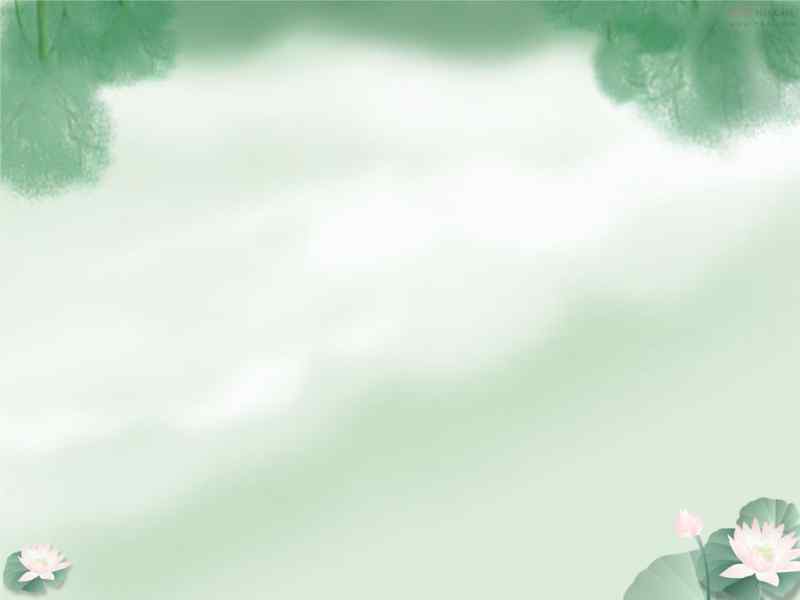 Read from Passage 4  to 6 and answer the
 questions
4.Why do you need to take swimming      
clothes when you visit  California?
Because the weather is fine all year round ,
you might want to go swimming in the sea,  
even in  December.
5.What do you not forget to bring if you want 
to visit Alaska?
A warm sweater.
6.What’s the weather like in Texas ?
It is usually very hot and sunny, there are 
Storms from time to time in summer and autumn.
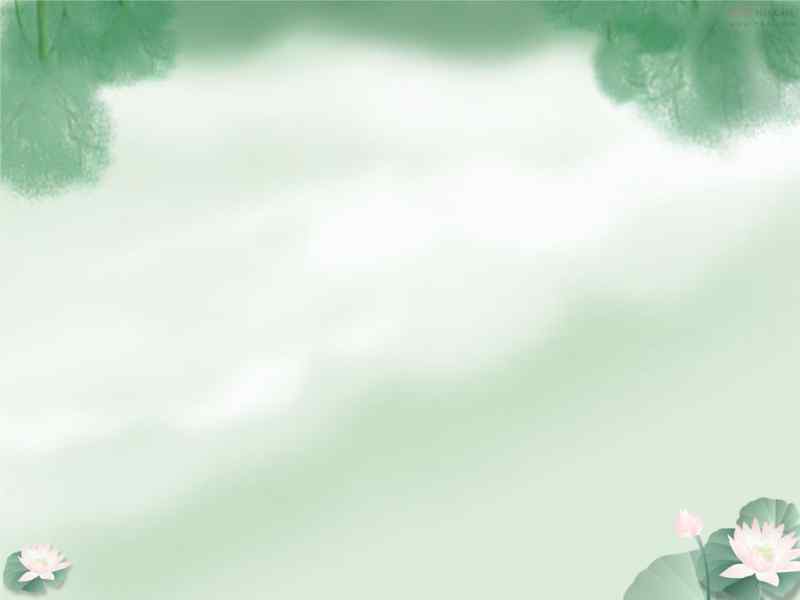 Read the passage complete the table
a lot of snow
In May or October
It gets cooler in 
September
In September
Fine all the year round
All year
warm day, cool night
In Summer
very cold
Read carefully and finish the form.
advice
in winter there’s a lot of snow
May or October
The weather gets cooler and the green leaves start to go gold, then brown.
bring camera and take photos
New England
September
advice
all the year round
Take swimming clothes
California
The weather is fine all year.
It isn’t very cold but it rains a lot.
Seattle
take an
umbrella
advice
The days are long and warm.
Bring a warm sweater. Don’t do in winter.
Summer
It’s usually very hot and sunny compared to other places. Many storms in summer and autumn.
spring & winter
Retell the passage according to the places.
Seattle
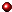 New England
New York
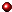 New York
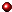 California
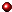 Washington
Los Angeles
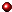 Washington D.C
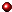 Texas
New England
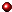 Alaska
California
Alaska
Texas
Seattle
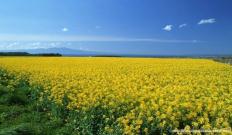 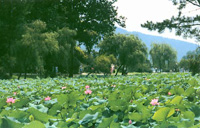 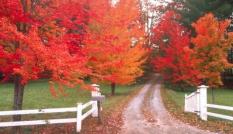 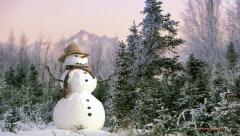 often rains
windy
Warm ,pleasant
 fly kites
bring an umbrella …
sunny swim …
wear a pair of sunglasses …
hot …
drink more water …
cool
red tree leaves…
dry …
wear some warm clothes …
cold …
snowy   make a snow man …
It is the best time to visit … in …, but …  So it’s a good idea to …
4. Complete the sentences  with the   
correct form of the words from the box.
brown    mile  storm    sweater    umbrella
brown
1 In autumn the leaves turn gold and then ______ .
2 It is about 3,000 ______ from the east coast to the west 
   coast.
3 You might need a(n) ______    in the evening.
4 Sometimes there are ______  in summer and autumn on  
   the southeast coast.
5 You will need a(n)  ____________    in Seattle because it 
    rains a lot.
miles
sweater
storms
umbrella
Language points
1. the best time to do sth
   干某事的最好时候 
   e.g. Spring is the best time to plant trees.
2. Take photos of … 给……拍照
   e.g. I took a photo of Linda. 
          She took a lot of photos of kids.
3. compared to/with  和……比较 
   表达这一意思也可以用compared with
e.g. Compared to our small house, Bill’s house seems like a palace.

 4. from time to time  有时，间或
 e.g.  They are now living in different cities, but they still talk on the phone from time to time.
5. Match the two parts of the sentences.
a) …it will soon become cold.

b) …there are lots of things to see.

c) … the best time to visit England is in   
    spring.

d) …it is a good idea to bring an umbrella.

e) …wear comfortable shoes.

f) …we will find our way with a good map.
1 You can come any 
   time you like, but…
2 It often rains in 
  spring, so…
3 Bring a coat 
   because…
4 Our plan is to walk in 
   the countryside, so…
5 Sydney is a big city, 
   but…
6 Let’s stay for a long 
   time because…
Have a try!
1.The car don’t move at all. There ____ be   
   something wrong with it.
   A. maybe        B. possible        C. may
2. -_____________? - It’s sunny and hot.
   A. What is the weather like?  
   B. How is the weather like?    
   C. What is the weather?
3. It’s interesting ______ games with the children.
   A. play               B. to playing       C. to play
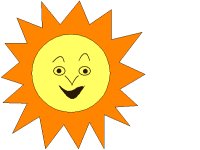 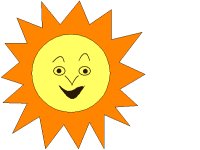 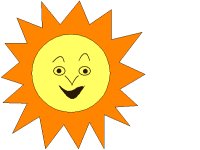 Complete the sentences.
1. 他有时给我发电子邮件。
from time to time
He sends me emails _______________.
2. 照些动物的相是一个好主意。
It’s a good idea to _____________ 
animals.
take photos of
3. 比起其它城市，住在珠海很舒适。
It’s pleasant to live in Zhuhai  ___________ other cities.
compared to
Complete the sentences.
Example: 
The good places to visit in May or October are New York and Washington D.C.
1. September is _____________________ 
    to New England. 
2. It's __________________________ 
    your camera.
the best time to go
a good idea to bring
3. A good reason to visit California in 
    December is ____________________ 
    the Sun. 
4. Alaska is __________________ in July 
    and August. 
5. In the evening it's _________________ 
    some warm clothes. 
6. _______________________ the USA is 
   any time you like!
that it's nice to see
pleasant to visit
a good idea to wear
The best time to visit
Read the advice and explain why.
camera; map; swimsuit; umbrella    Example: 
Bring an umbrella.  Because it might rain .
1. Wear warm clothes.    

2. Buy a good map. 

3. Bring a swimsuit.      

4. Bring your camera.
Because it might be cool in the evening. 

Because you may want to travel around. 

Because you might want to swim in the sea. 

Because you may want to take photos of the autumn leaves.
writing
Write some advice for visiting your town and give the reasons . Use because , so and but .
The best time to visit my town is in …because the weather is …
达标学习  A. 单词拼写 
1. It might rain , so bring an __________
    (雨伞) with you .
2. The war between the two__________ 
    (国家)ended ten years later .
3. Digital _________(相机)are getting cheaper  
    and cheaper .
4. The weather in Kunming is _________
    (舒适的) .
5. Today he is _________ (戴)sunglasses .
umbrella
countries
cameras
pleasant
wearing
B．完成句子
1．他有时给我发电子邮件。
He sends me emails _________________________ .
2．什么时候是这儿放风筝的最佳时间？
When is the best time ___________________ here ?
3．留下来喝杯咖啡是个好主意。
It is a good idea ____________________________ .
4．住在珠海舒适吗？
Is it pleasant ___________________Zhuhai ?
5．我们要现在就走，否则他要生气了。
We have to ______________ , or he’ll __________ .
from time to time
to fly kites
to stay for a cup of coffee
to live in
go now                             get angry
语法小结
动词不定式做主语
1．It's easy (for me) to do that.我做这事太容易了。（常用的形容词有：easy,　difficult,　 hard,　 important,　 possible,　 
impossible,　comfortable,　necessary,　better;　the first, the next,　the last,　
the best,　too much,　too little,　not enough）例句:
2．It's so nice to hear your voice.听到你的声音真高兴。
3．It's necessary for you to lock the car when you do not use it.
当你不用车的时候，锁车是有必要的。
4．It's very kind of you to help us.　他帮助我们，他真好。
（常用的形容词有：kind, nice, stupid, rude, clever, foolish, brave, silly）例句:
5．It was silly of us to believe him.　我们真愚蠢，竟然相信了他。
6．It seemed selfish of him not to give them anything.
他不给他们任何东西，这显得太自私了。
注意：
1) 其他系动词如，look，appear等也可用于此句型。 2) 不定式作为句子成分时，动词用单数形式。
3) 当不定式做主语的句子中又有一个不定式作表语时，不能用It is… to…的句型
(对)To see is to believe.　百闻不如一见。
(错)It is to believe to see.
1. Conclusion
2. Wb. Ex. 4 , 5 , 6&7
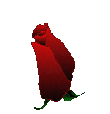 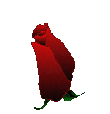